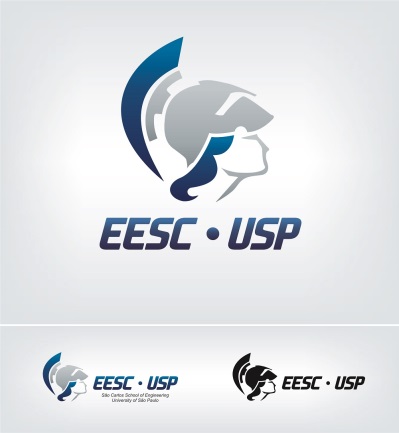 Universidade de São Paulo/EESC
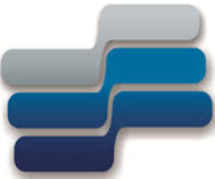 Departamento de Engenharia Elétrica e de Computação
SEL 0422 – Máquinas Elétricas
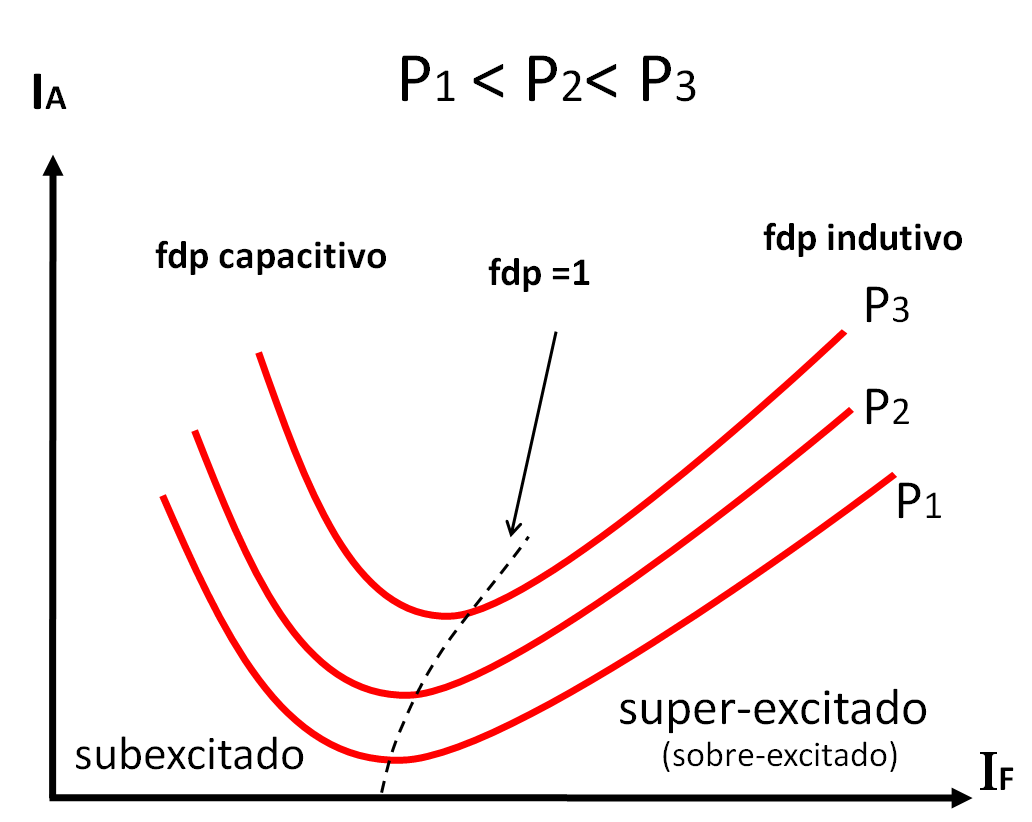 Máquinas síncronas:
Gerador Síncrono Ligado a um Barramento Infinito
“Curva V do Gerador Síncrono”
Prof.  Dr. Elmer Pablo Tito Cari                      email: elmerpab@sc.usp.br
Gerador ligado a um barramento infinito (rede elétrica)
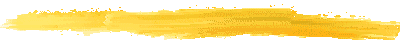 Máquina Motriz
SIN-Brasil
MD:98GW/2021
PG
ref
Regulador de velocidade
Turbina
A
Barramento Infinito
(rede elétrica)
VL
m
B
IF
VTref
C
V1
Regulador de Tensão
(EPE, 2018)
Gerador
QG
pêndulo
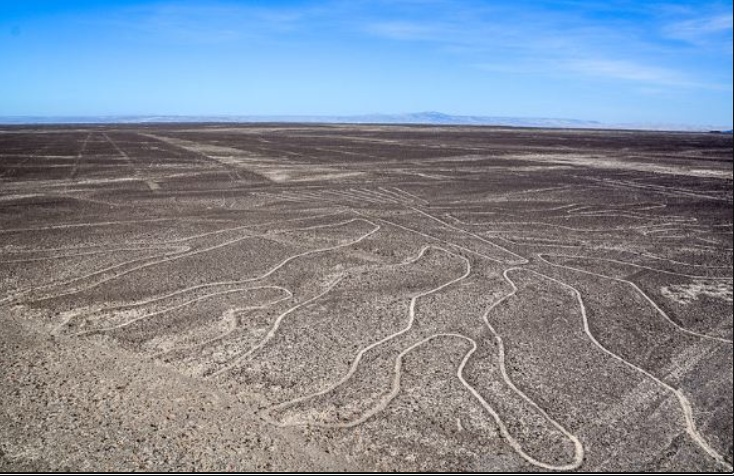 EA
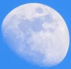 O que é um barramento infinito?
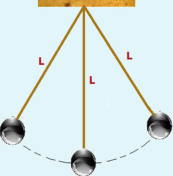 EA
EA
-Gerador com inércia infinita.
-Pode entregar e absorver potência infinita sem alterar a tensão e freq.
-A rede elétrica um barr. Infinito.
2
Linhas de Nasca-Peru
Um gerador opera super-excitado.
Qual é o efeito de diminuir a corrente de campo quando opera ligado a um barramento infinito (torque constante)?
Pconvertida = Psaída = P
cte
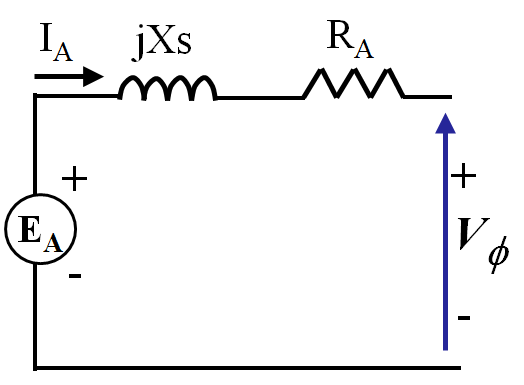 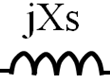 IF
EA
V
Se I’F <IF
jXS IA
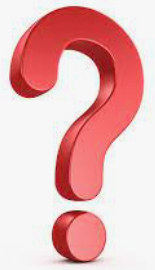 

IA
Inicial
Pconvertida = Psaída = P (cte)
P=3VIAcos()
P Xs
P
= IAcos()
= EAsen ()
3V
3V
K2
= EAsen ()
= IAcos()
K1
Potência reativa
3VEAsen ()
Q=3VIAsen()
Q  IAsen()
P =
Xs
Lugar geométrico de EA
Inicial (IF)
EA

EAsen ()
(K2)
jXS IA
V

IAsen()
( Q)


IAcos()
(K1)
Lugar geométrico de IA
IA
E’A
Inicial (IF)
EA
Final I’F<IF

EAsen ()
(K2)
jXS I’A
E’A< EA
jXS IA
V
’
’
 Q’

I’A
 Q
IA

IAcos()
(K1)
(menos indutivo)
IF
EA
(K2)
jXS IA
V


 Q
IA
Super-excitado
(K1)
IF
I’F
E’A
EA
(K2)
jXS I’A
jXS IA
V
’
’
 Q’

I’A

 Q
IA
Super-excitado
(K1)
IF
I’’F
E’’A
EA

(K2)
jXS I’’A
jXS IA
V
Q’’=0
I’’A


 Q
IA
Normalmente excitado
(K1)
IF
I’’’F
E’’’A
EA

(K2)
jXS IA
V
I’’’A
Q’’’(-)


 Q
IA
Subexcitado
(K1)
I’’’F
E’’’A
(K2)
V
I’’’A
Q’’’(-)
Subexcitado
(K1)
I’’F
E’’A
(K2)
jXS I’’A
V
Q’’=0
I’’A

Normalmente excitado
(K1)
I’F
E’A
(K2)
jXS I’A
V
’
’
 Q’
I’A
Super-excitado
(K1)
IF
EA
(K2)
jXS IA
V


 Q
IA
Super-excitado
(K1)
P1 < P2< P3
IA
fdp atrasado
fdp adiantado
fdp =1
P3
P2
P1
super-excitado
subexcitado
(sobre-excitado)
IF
Curva V do Gerador Síncrono
Resumo
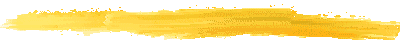 Para um gerador ligado a um barramento infinito com torque constante:
- O fdp pode ser controlado variando a IF
- Para IF  baixo, o gerador opera subexcitado. Para IF  alto, o gerador opera super-excitado
- A corrente de armadura IA atinge seu valor mínimo em fdp=1.
- A curva V do gerador síncrono relaciona IF x IA
Questões para fixar o conhecimento
Q1: Para um gerador subexcitado ligado a um barramento infinito com torque constante. Aumentar a corrente de campo implica em aumentar o fator de potência?
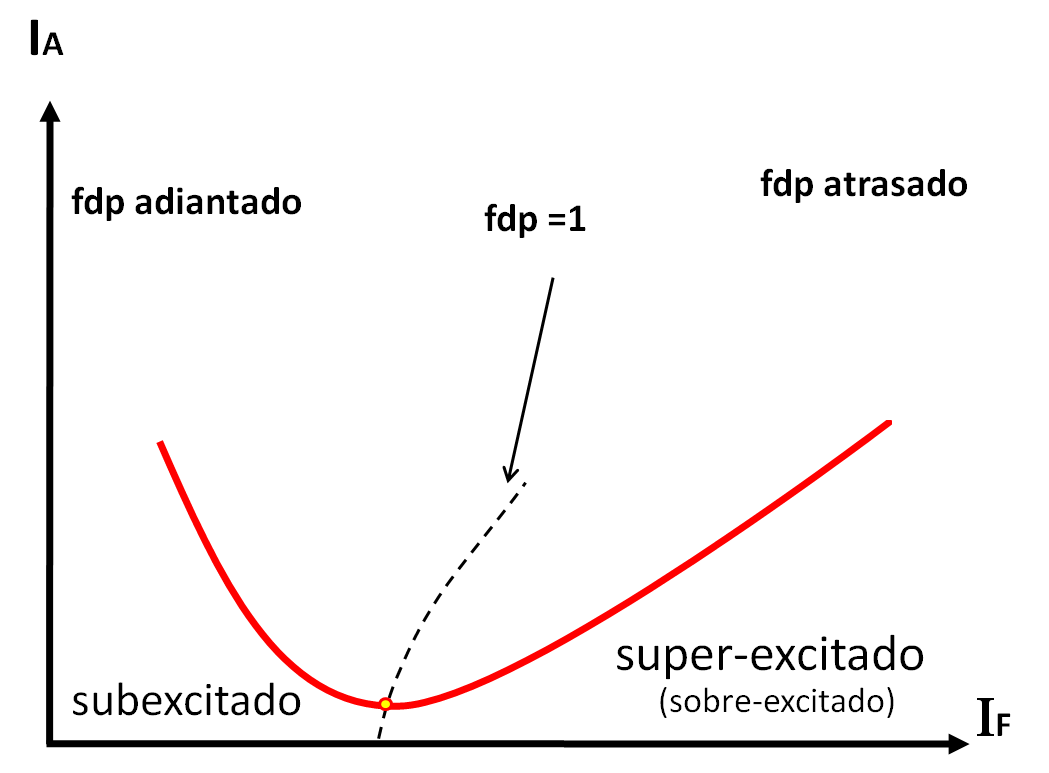 a) Verdadeiro
b) Falso
Q2: Para um gerador ligado a rede elétrica com torque constante foi verificado que ao aumentar a corrente de campo, a corrente de armadura também aumentou. O gerador opera em qual modo?
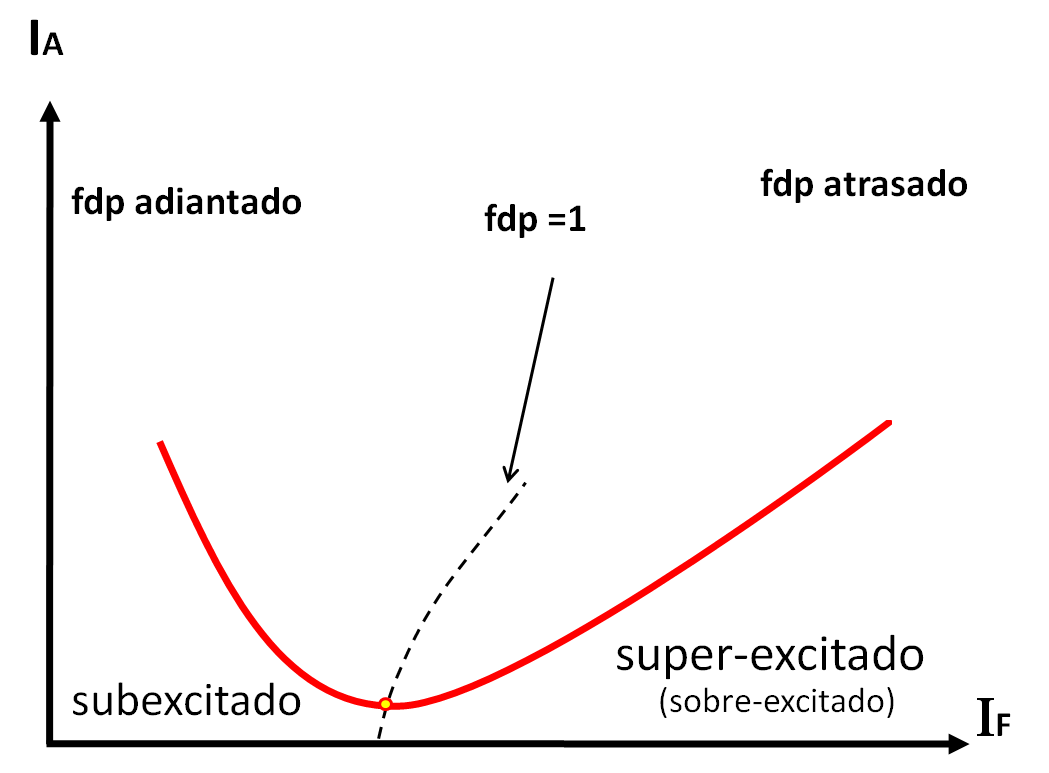 a) subexcitado
b) Normalmente excitado
c) Super-excitado
Referência
(EPE, 2018) 2a Revisão Quadrimestral das Projeções da demanda de energia elétrica do Sistema Interligado Nacional 2018-2022. Rio de Janeiro Agosto de 2018